All the latestLS Central SaaS
Matthias MatthiassonProduct Director
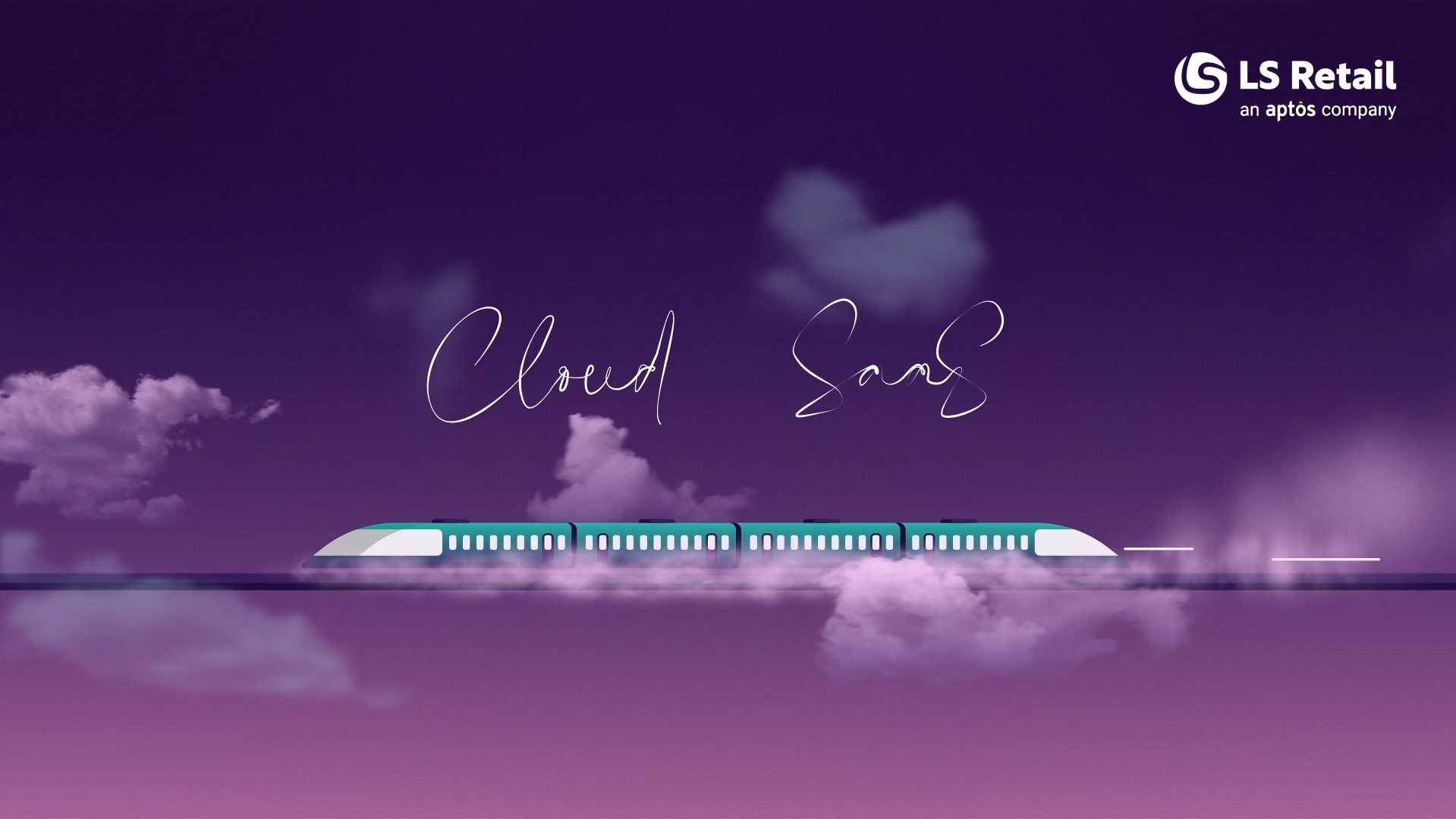 Subscription
Low upfront investment
Operational expenditure model (OPEX)
Adjustable monthly
Significant money savings
Staying current
Always updated
Short update cycles
Benefits of the newest technology and features
You stay current with minimal effort
Hosted by Microsoft
Forget about infrastructure maintenance/cost
Reliable scalable environment for performance
Tools to monitor and analyze – like telemetry
Best in class-security
Works great with cloud tools
Power Apps, Power BI, Power Flow
Hosted Office environment
Be productive on the go
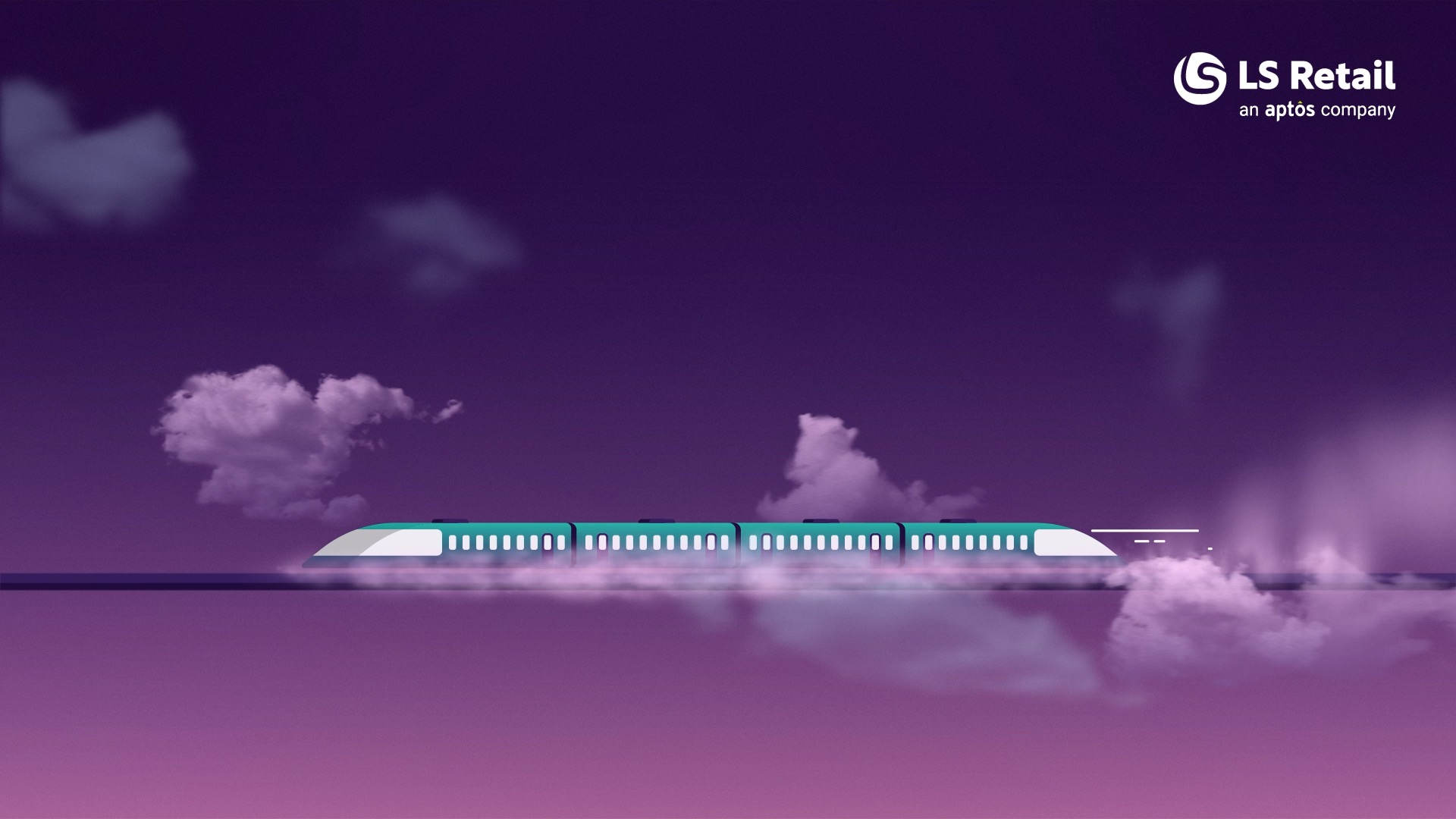 How we support you
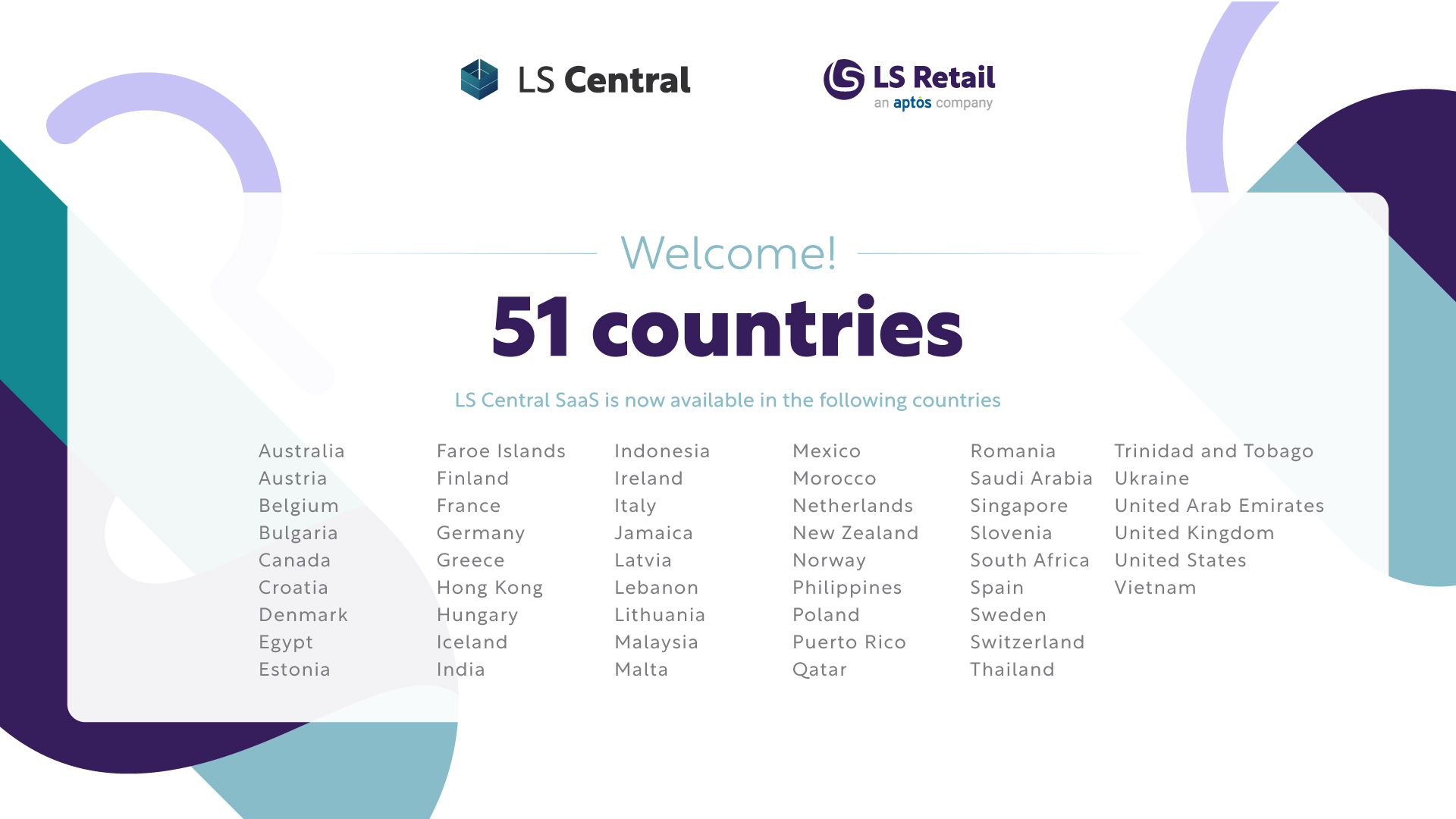 Localization
43 countries
Your journey to LS Central SaaS
Overview session 
Onboarding guide
Implementation guide
SaaS training
Onboarding buddy and CAP
Book a session with the Onboarding Team
Book your overview session when it fits you
Use link
https://calendly.com/lsconboarding/onboarding 

Do you need a 30-minute session to ask any SaaS-related questions
Use link
https://calendly.com/lsconboarding/30minsession
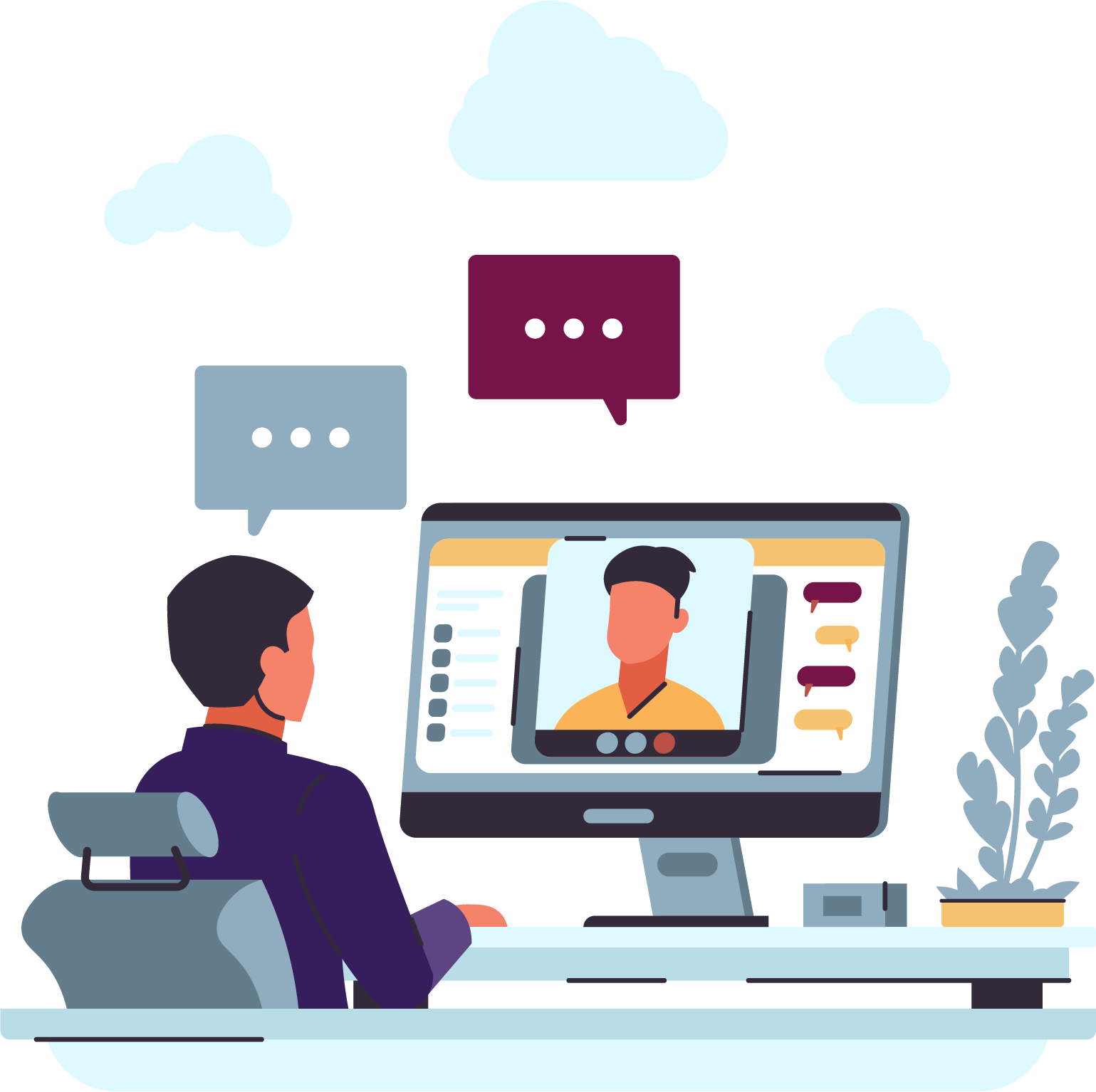 LS Central SaaS – Large Implementations
Microsoft
Concierge Program
Extensibility framework
Coding with Events & Extensions
New modular development environment
Built for upgradability
Makes migration easier, simpler and faster
Still keeping the ability to extend functionality
This technology has ability to stay current without projects
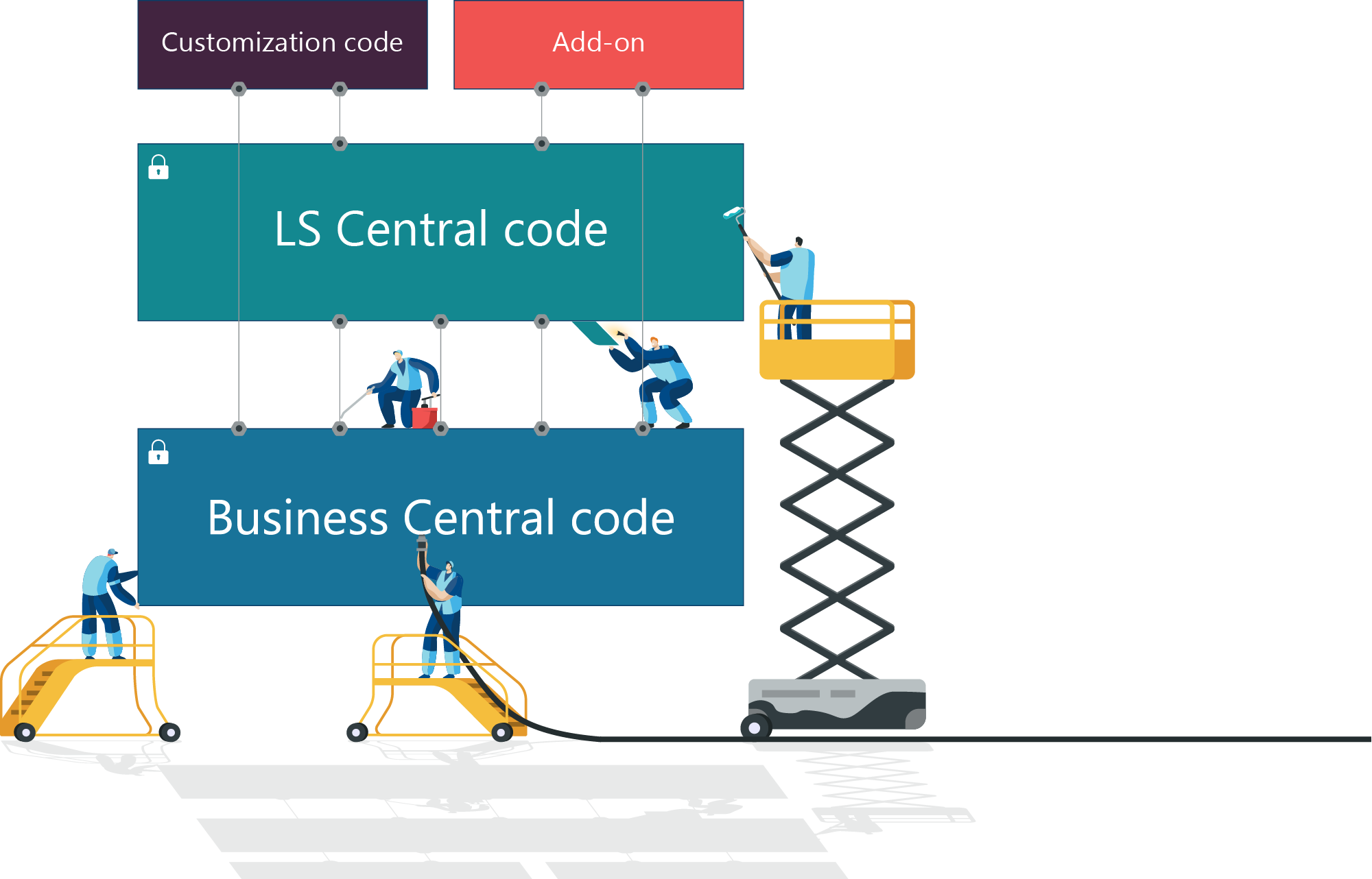 LS Central journey to shared SaaS
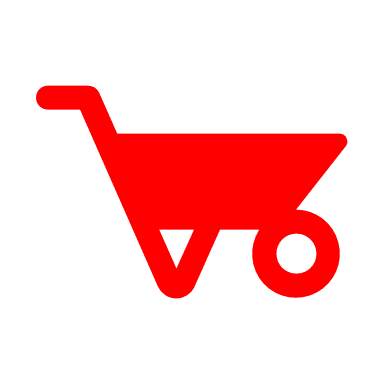 LS Central
universal code
compliant
Dedicated SaaS 
cluster to
Shared SaaS cluster
LS Central
app in AppSource
LS Central 22.0

May
LS Central 22.0

June
Start August
2 months
LS Central journey to shared SaaS
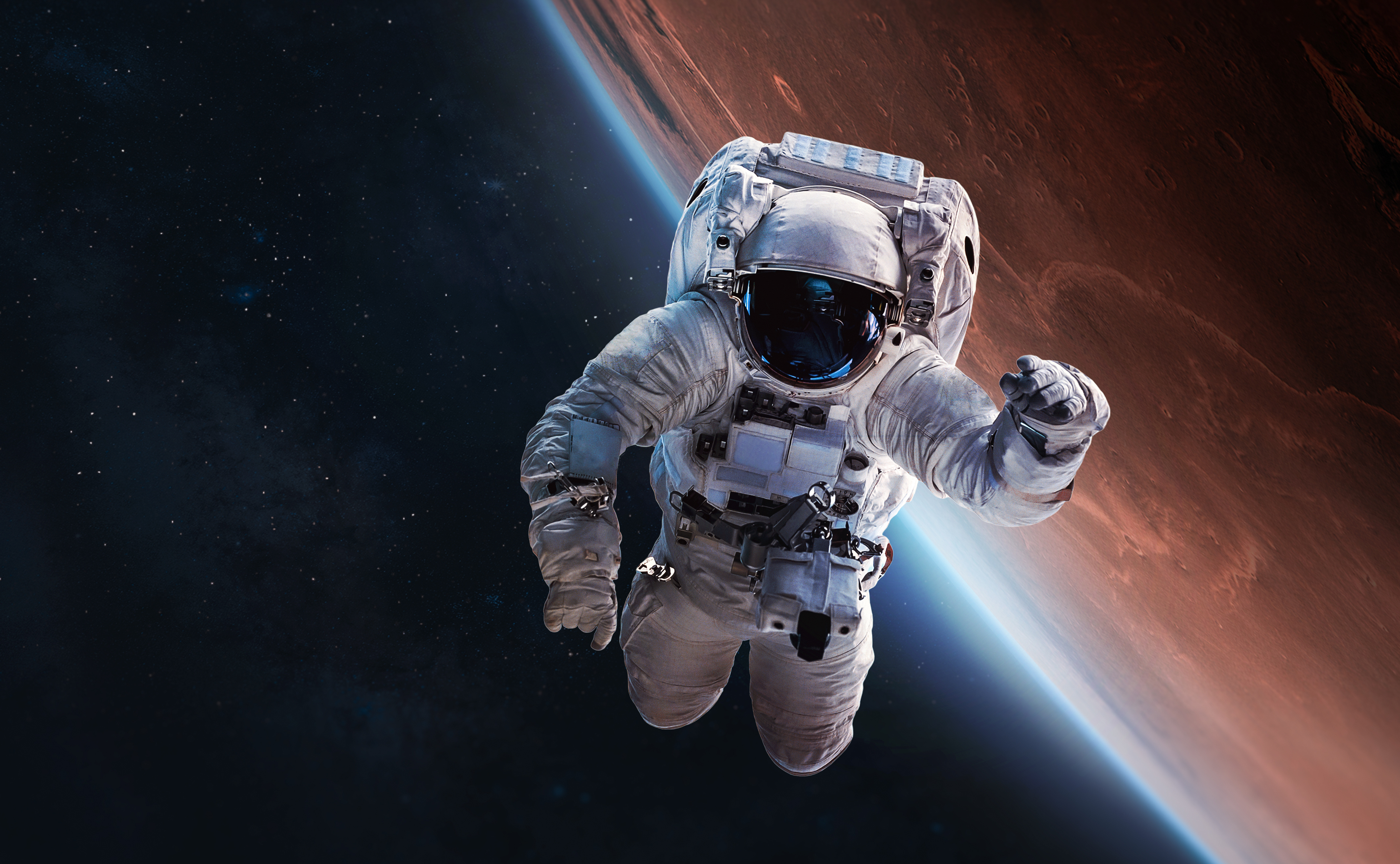 New customers in SaaS
	Start with selected countries in June
	Additional countries in August
	All counties by September

Existing customers in SaaS
	Sandbox – selected customers in June
	Production – selected customers June
	Selected counties in June
	Additional countries in August
	All regions by end of September
Re-routing calls
Web service calls
If the environment is not found in LS Retail dedicated cluster, then re-routed to BC shared cluster

BC client call
URL needs to be specific
Will not be re-routed	
http://lscentral.bc.dynamics.com  not re-routed
Will be re-routed
https://lscentral.bc.dynamics.com/Production 
https://lscentral.bc.dynamics.com/Production?company=CRONUS%20International
https://lscentral.bc.dynamics.com/19f83952-2d11-40da-8a18-446987ea8f1c/Production?company=CRONUS%20International
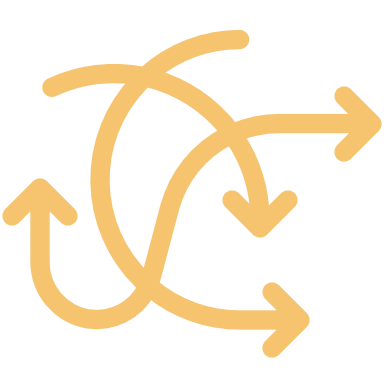 Discontinue - BC Windows authentication – web services
LS Central discontinues Windows authentication support in version 22.0 for web services

Only impacts OnPremise as SaaS only supports Oauth2 

Use
Web Service Access Key
OAuth2 authentication

Workaround:
Environment with Windows authentication for BC client
Environment with Web Service Access Key for web services
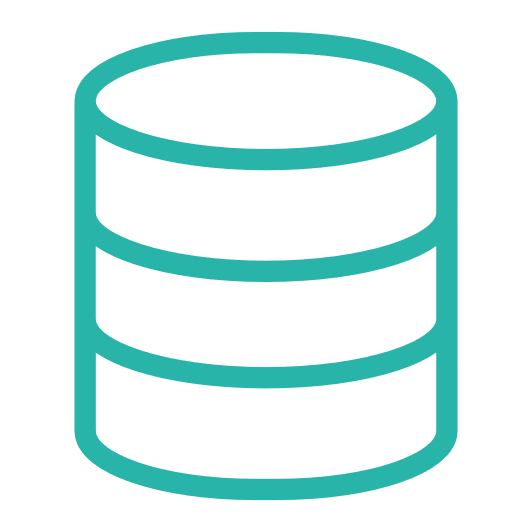 HQ
EnvironmentBC Client
EnvironmentWeb Services
Store
Web Service
Client
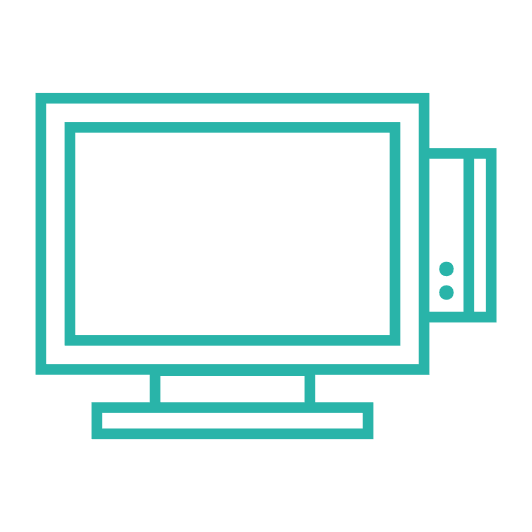 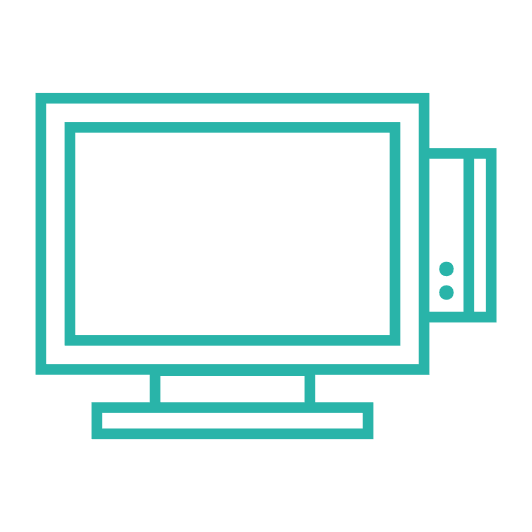 BackOfficeDevice
POSDevice
Steps in moving to SaaS
Big bang – all at once
1st Head Office and then POS
1st POS and the Head Office

	What are the challenges
Performance
Microsoft wants feedback on performance issues
Microsoft will analyze and solve
LS Retail performance improvement initiatives
Analyzes identified POS process
Improve batch/heavy Backoffice processes 
Stress/Load tests
Milestones for the development process
Feedback for the sales process
Telemetry and monitoring in Azure
Preventive
Development process
Analytical tools by partners
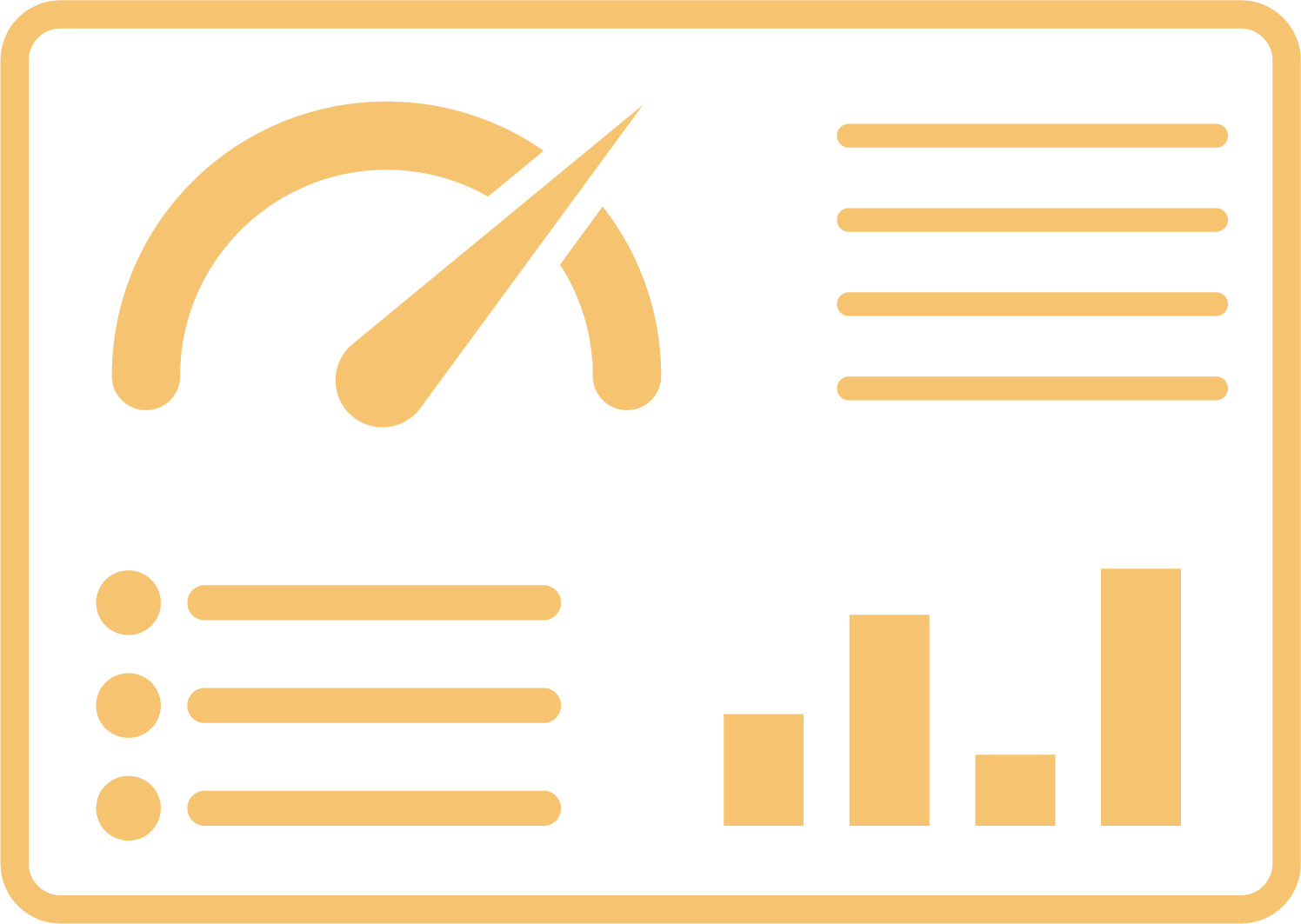 Releases / Requests
Highest priority by development teams
Event request
Internal/Global scope
SaaS critical bugs
HotFixed to SaaS
Release every week
Major/Minor releases (BC updates)
Hotfix with events + internal/global
 Pull requests from partners
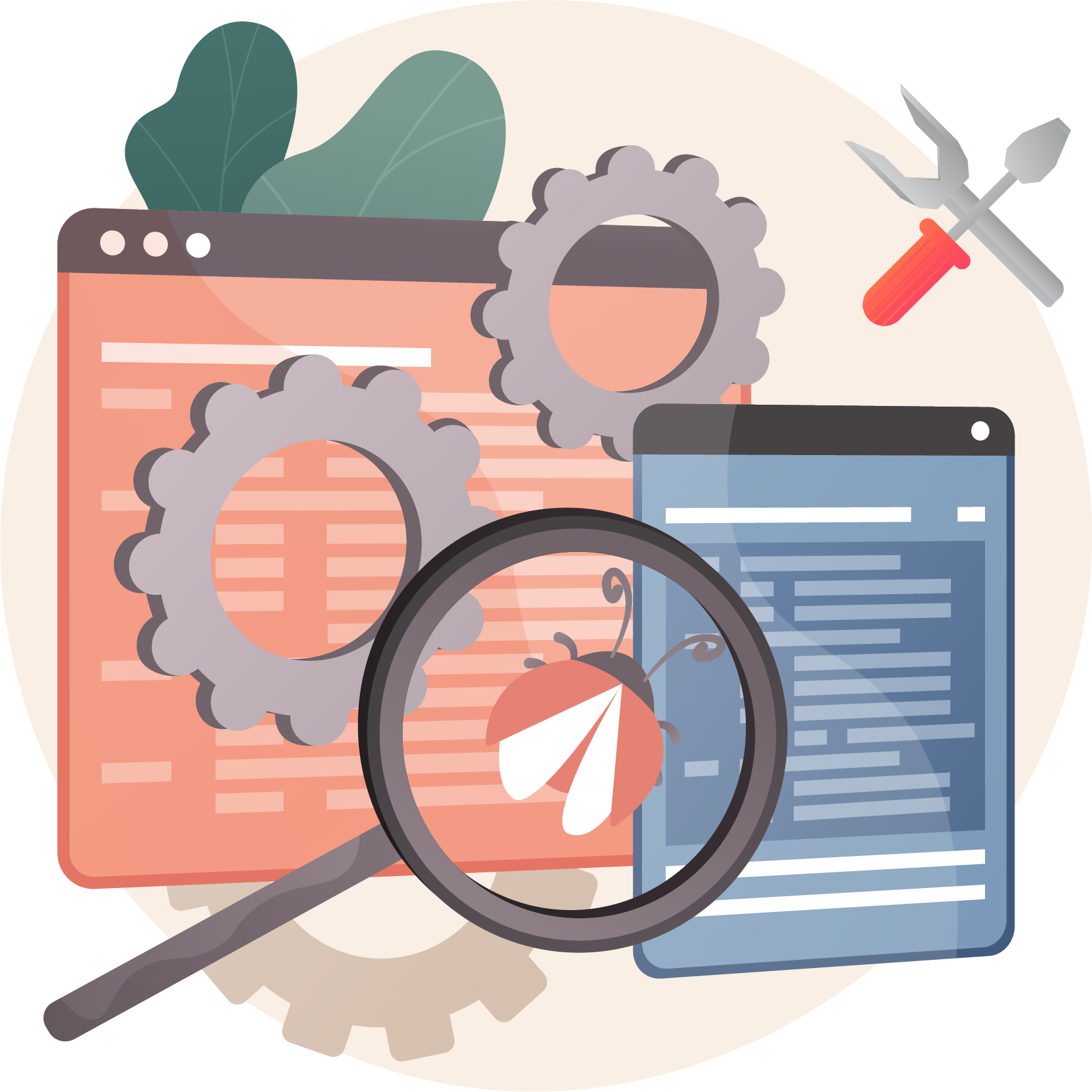 Focus Groups
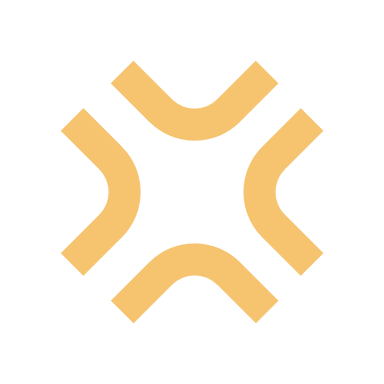 Replenishment
Hospitality (Restaurants & Hotels)
Unified Commerce
POS & Devices
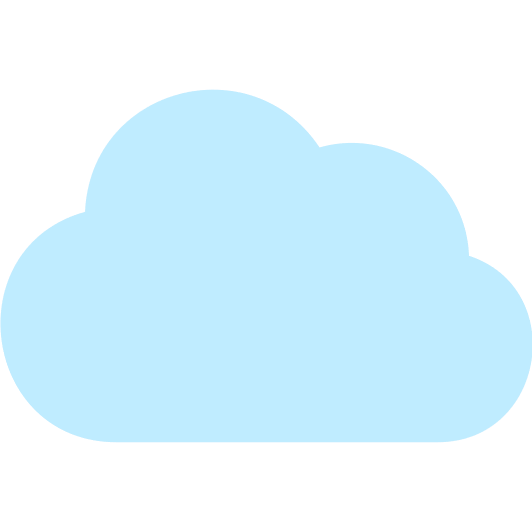 SaaS Replication
Dynamics 365 cloud
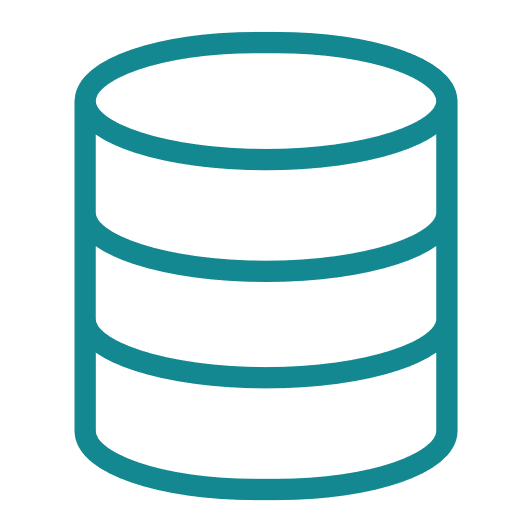 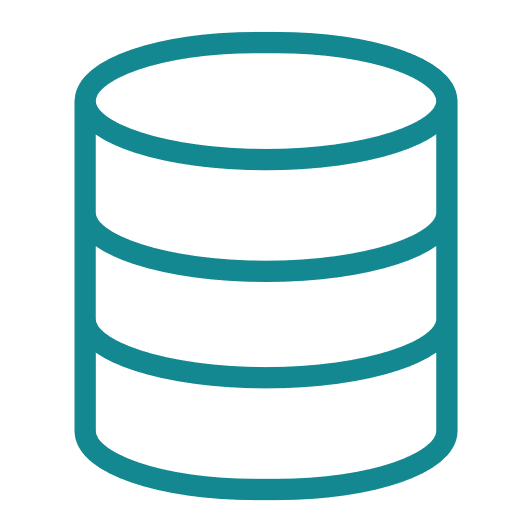 Webreplication
Architecture
Data Director
SaaS?
Web Replication
What is it?
SaaS Replication & Azure Services
Introduction
Hybrid component server
HQ
Store
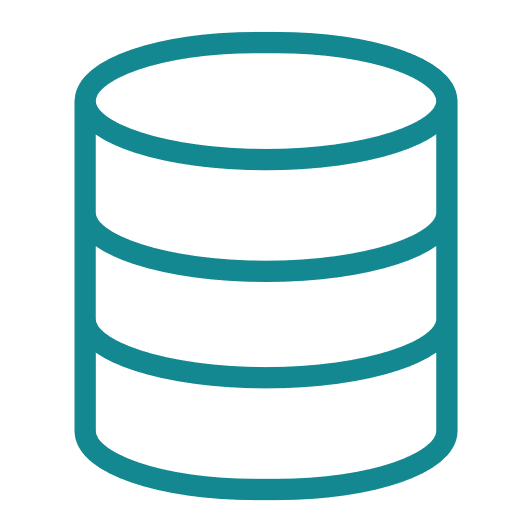 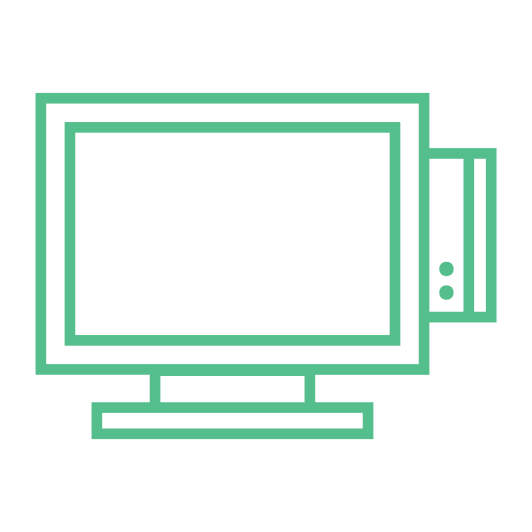 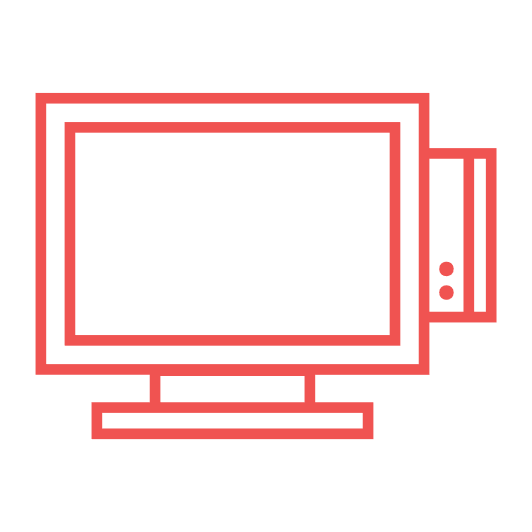 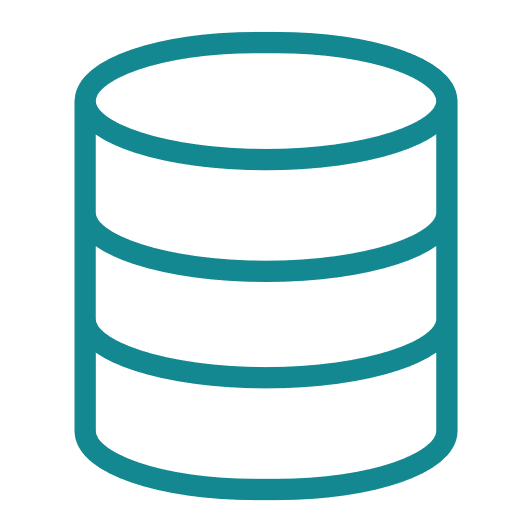 Online POS
Offline POS
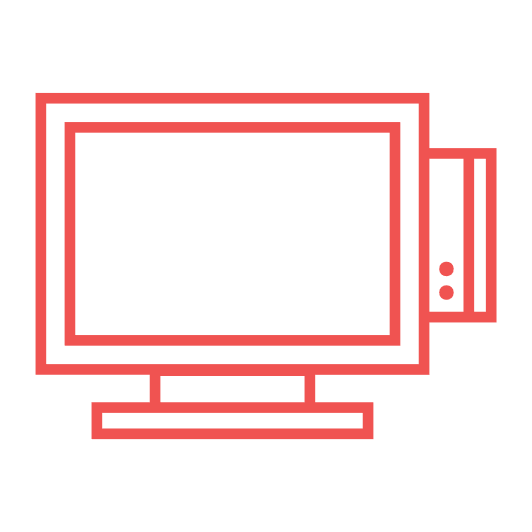 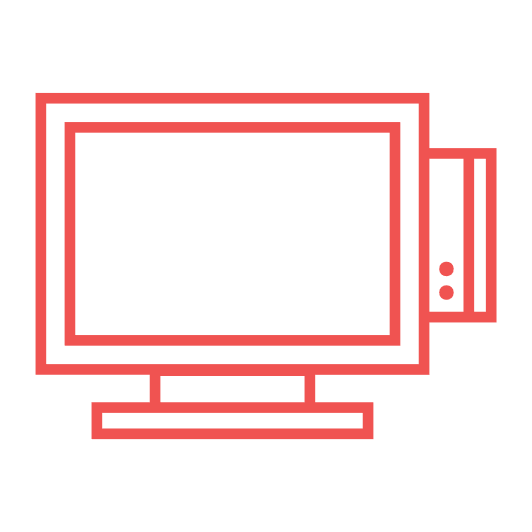 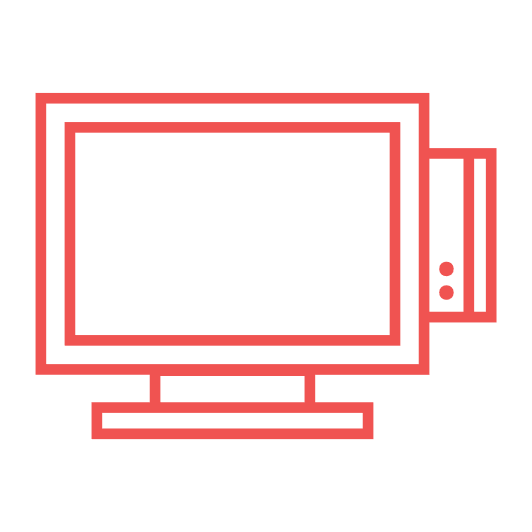 Offline POS Service
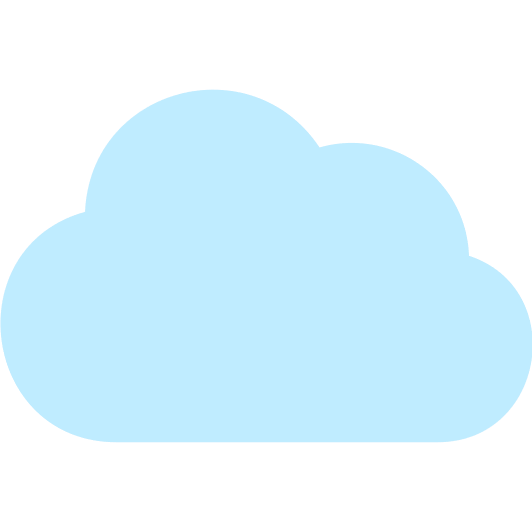 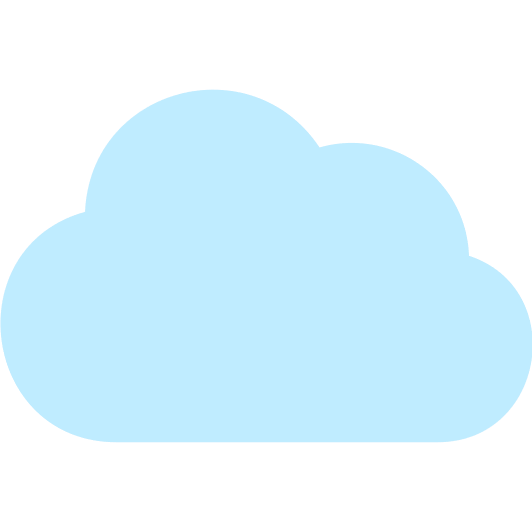 SaaS Replication
Dynamics 365 cloud
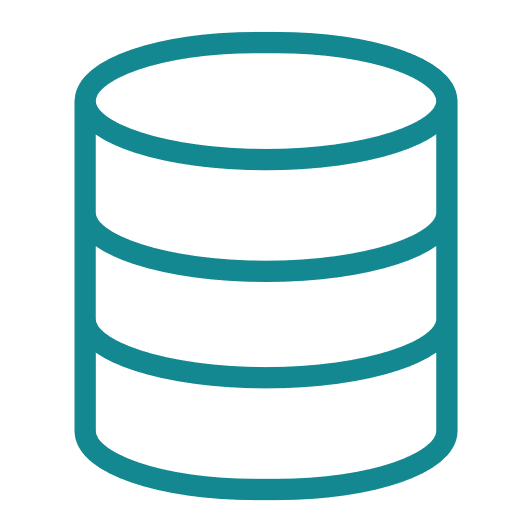 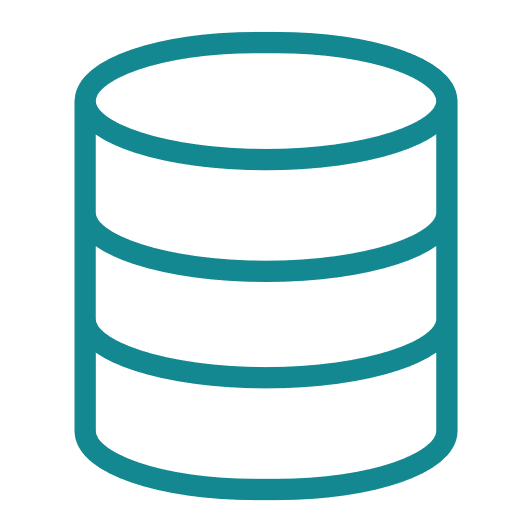 Webreplication
Architecture
Data Director
SaaS?
Web Replication
What is it?
SaaS Replication & Azure Services
Introduction
Hybrid Component Server
Offline POS and SaaS
Hybrid component server
Hybrid component server
HQ
Store
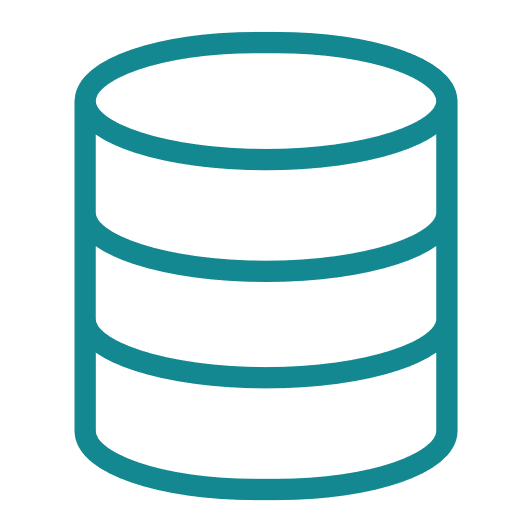 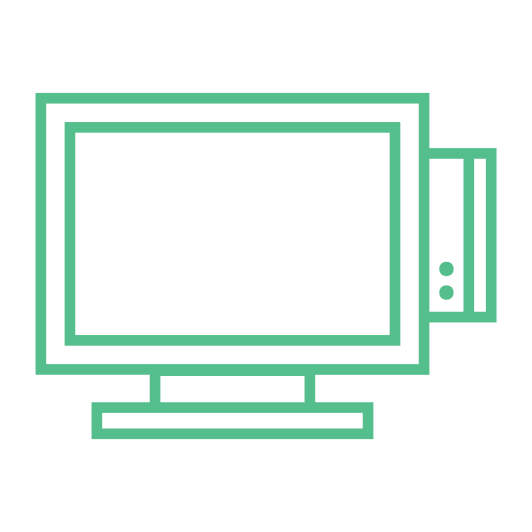 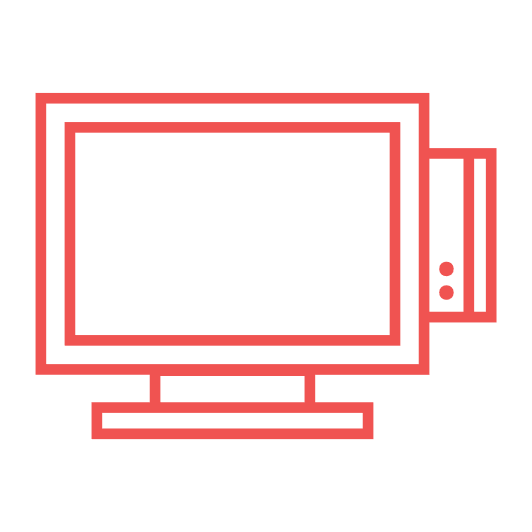 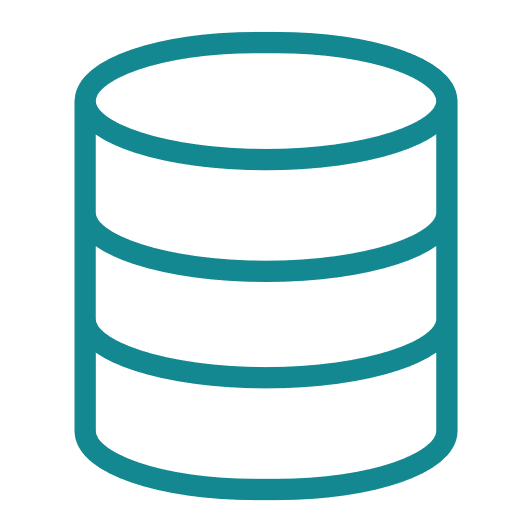 Online POS
Offline POS
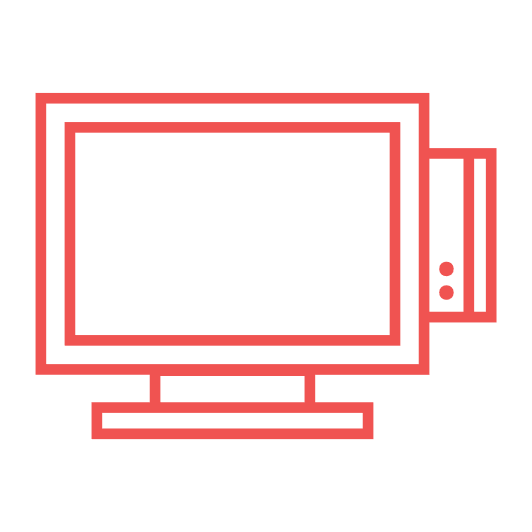 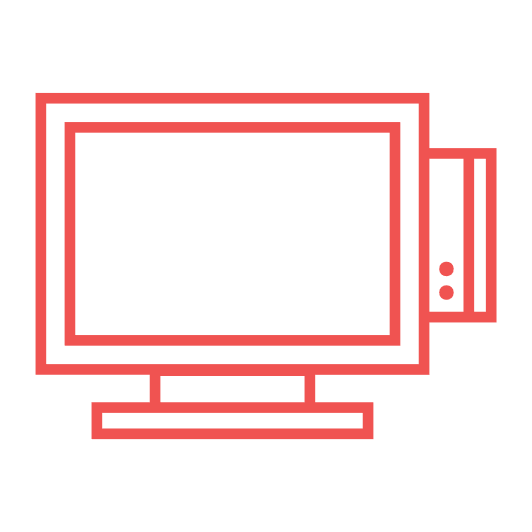 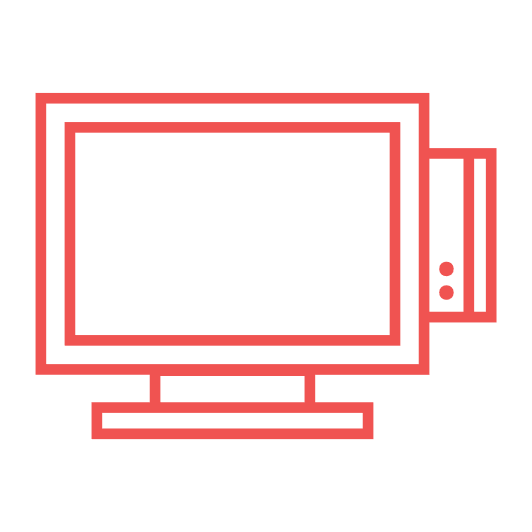 Offline POS Service
Stay Current
SaaS monthly upgrading
UI auto-tests for POS
Verify business-critical processes

Keep POSes current
Online POSes
Use Update Service
Hardware Station and AppShell
Monthly if feasible
Offline POSes
Use Update Service
All apps
Maybe every 6 months
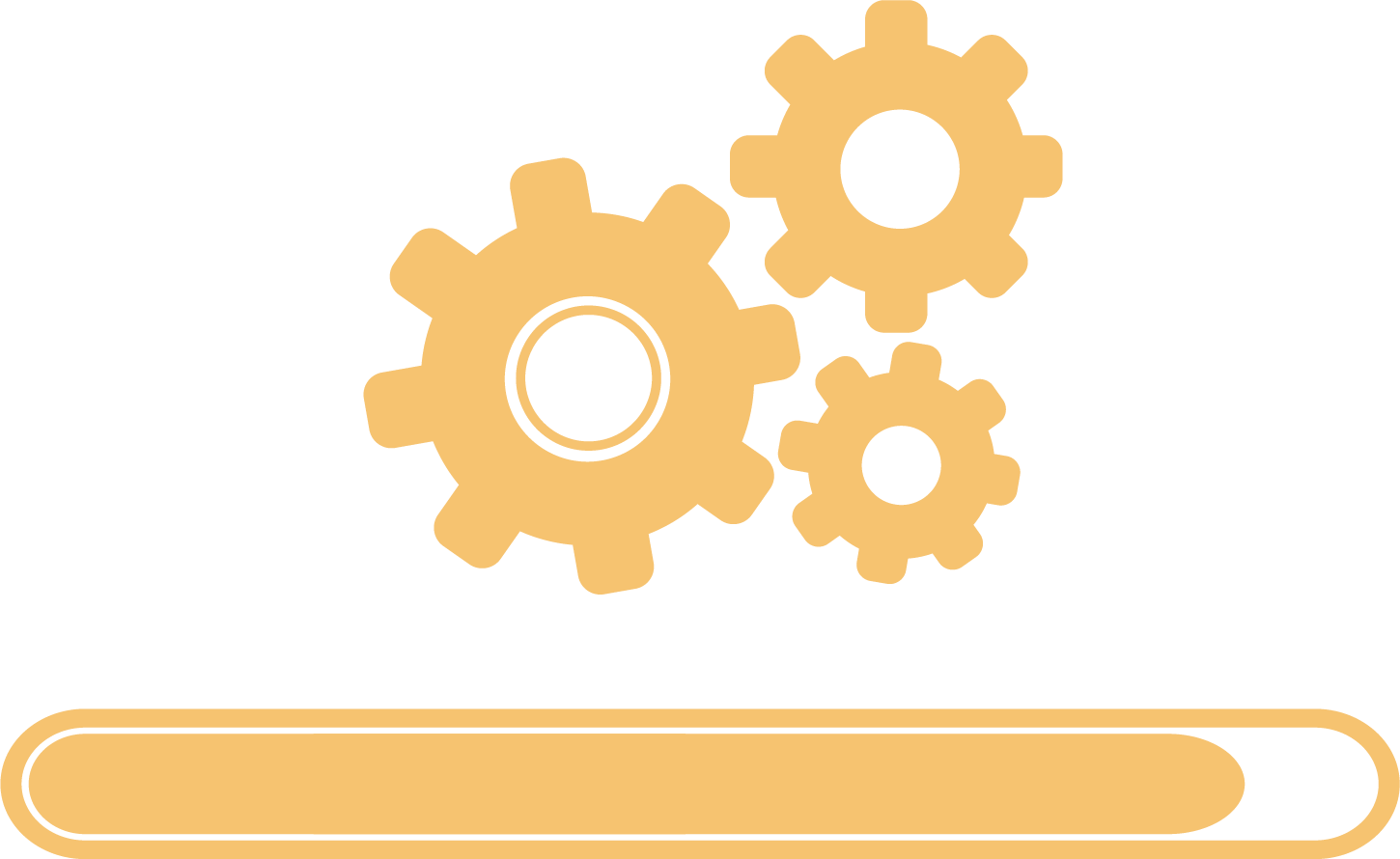 Partners SaaS
24/7 support for production environments
Outage = Customer/Partner can’t log into a tenant on SaaS through Admin Center
  No user can log in to Business Central 365
  Customer/Partner that has Delegate administrator must report directly to Microsoft and then share the support incident number with LS Partner Support.
 
Blocker = Customer can’t trade on any POS in a Store in a Live environment on SaaS
  ONLY for issues when customer can’t trade on any POS in a Store in a LIVE environment.
  If the issue turns out not being a blocker, then the partner can expect to be invoiced, for the hours spent on the issue. 

Critical = Will be reviewed by the Partner Support team in their stand-up meeting at 8:15 GMT and 13:00 GMT
Partners need to share a business case if the issue should be handled to be a Hotfix request
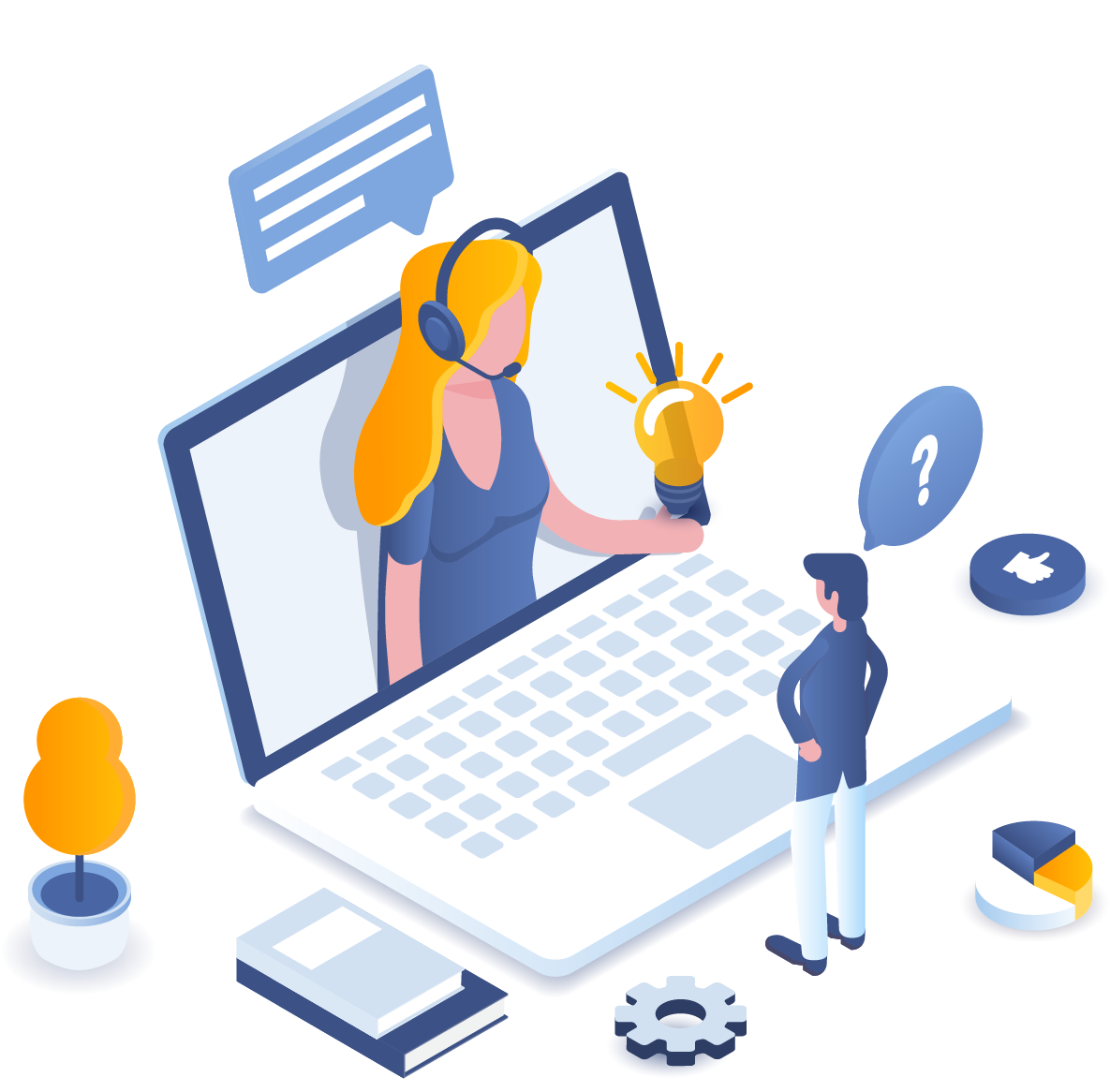 Contactless shopping
Self Ordering in hospitality

Self Checkouts
	3rd party self-checkouts
	LS Central POS 

Scan Pay Go (SPG)
	Customer app
	Self-scanning
	Pay on phone
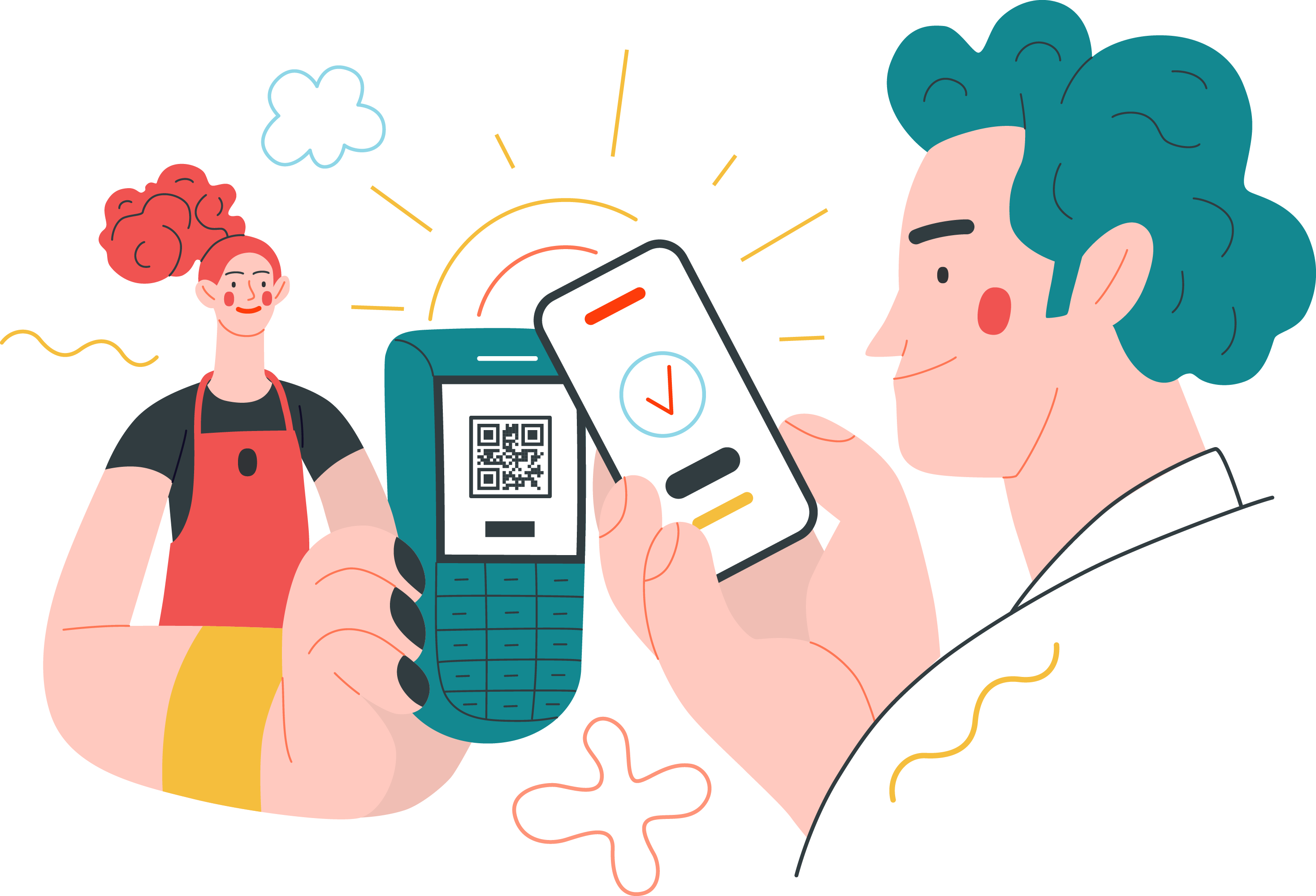 ScanPayGo
Devices
  	Customers owned device
  	Retailers owned device

Unmanned stores
Addition service to customers

Payments
  	Apple Pay and Google Pay
	Customer account
Latest
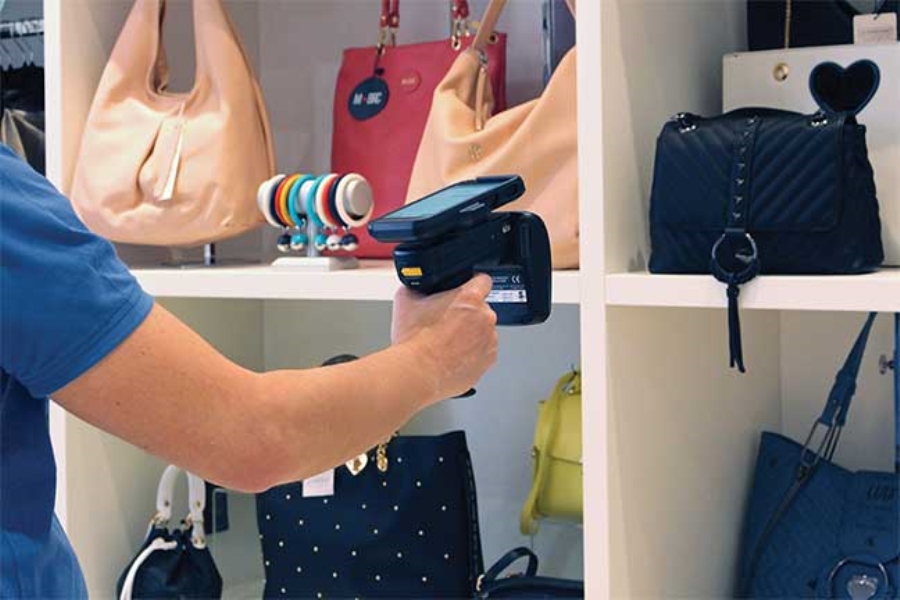 Mobile Inventory
  	 RFID integration – identify items		Scan, receive, pick, and worksheets
  	 Finalize sourcing in stores	
AppShell
	 iOS AppShell, able to pay and print
	Windows AppShell		Gamer mode to see the load and IT		environment		Developer console window		Easy to install on multiple devices
Coming
Forecourt
	FuelPOS 
		Handle fuel sales post- and presale
EFT extension
  	Standard BC	POS	Back Office
Development quality and automation
	POS UI autotests
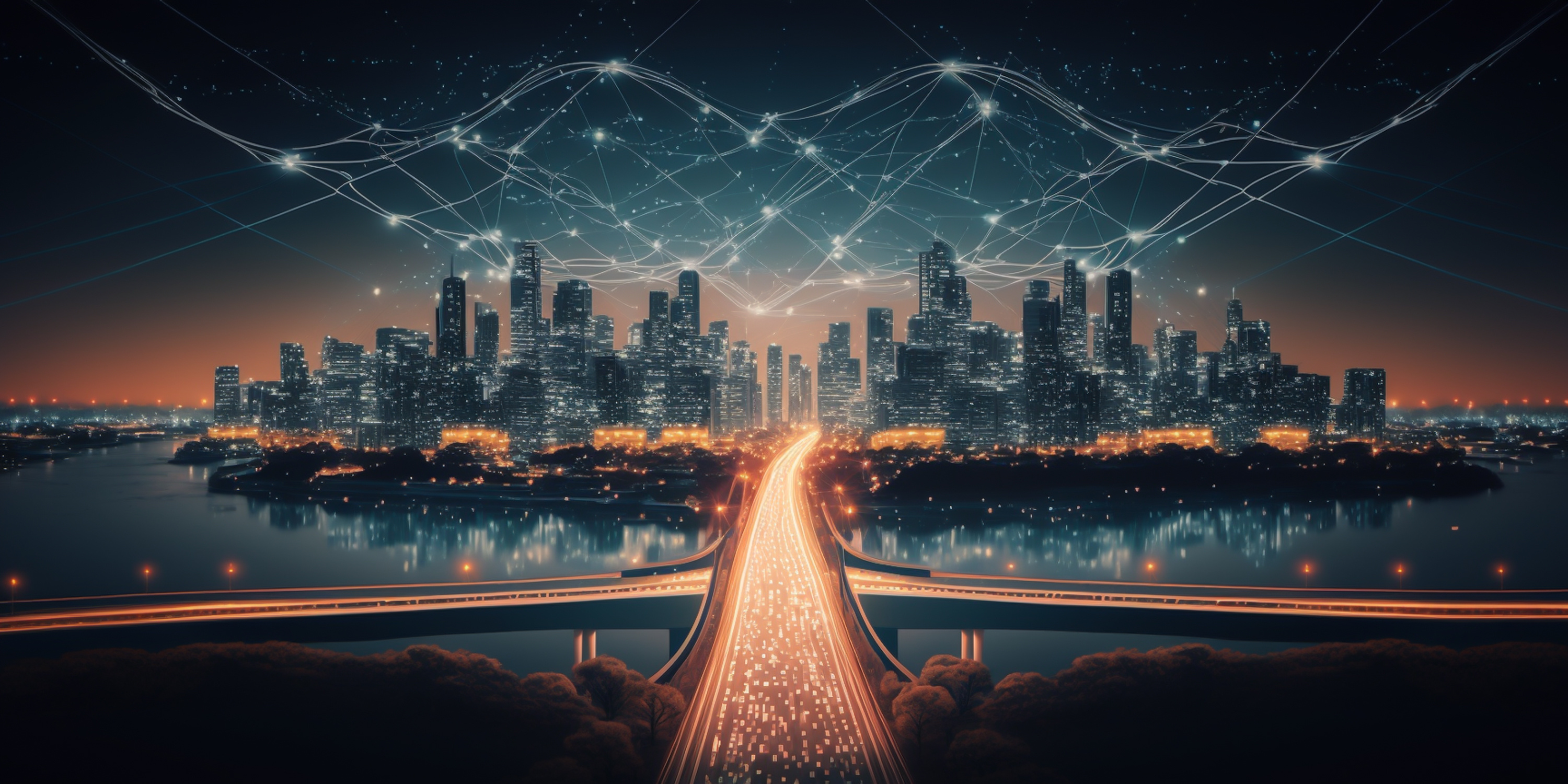 Create the future 
with us
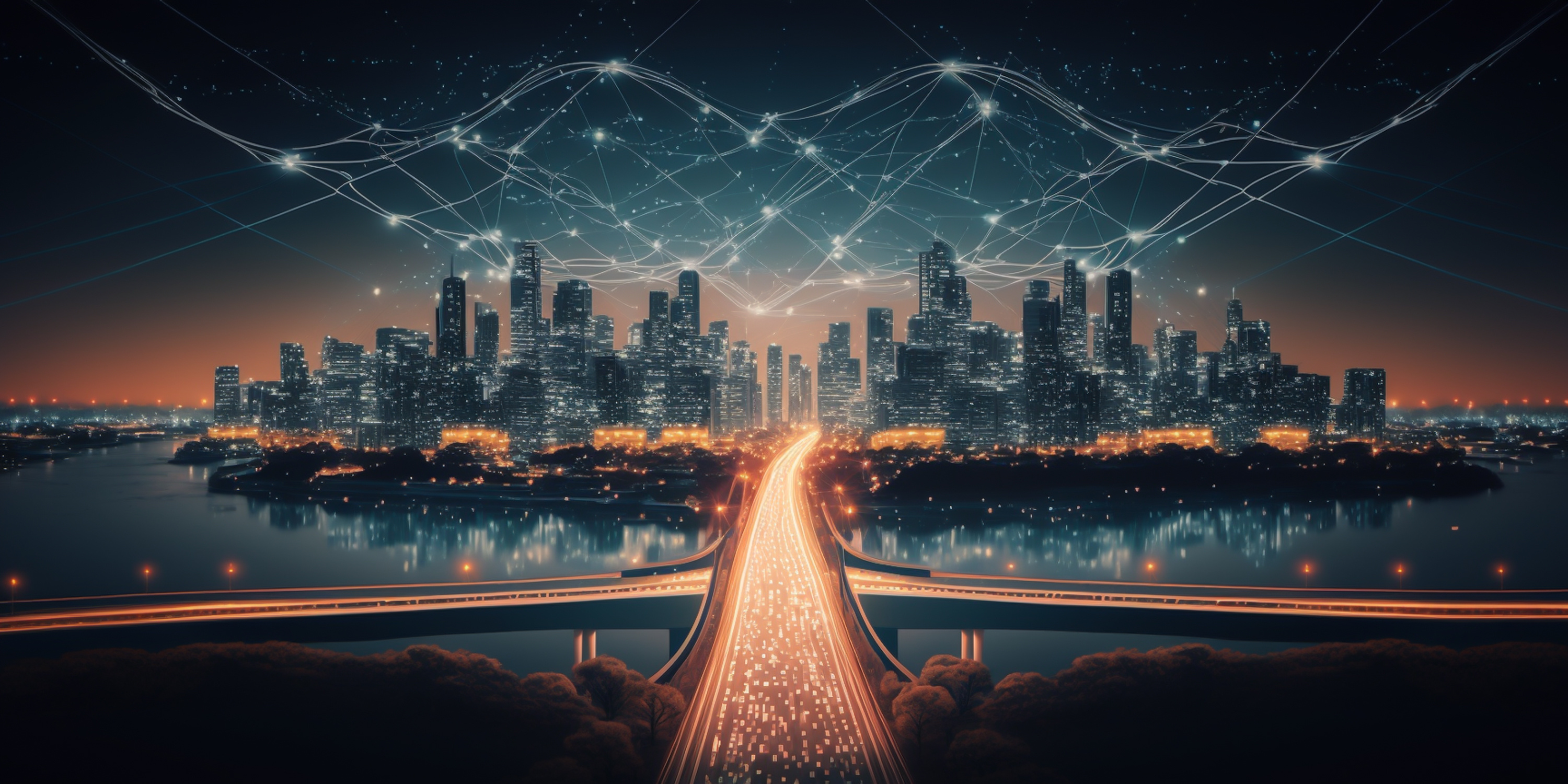 We are justgetting started
Thank you